ΠΕΡΙΓΡΑΦΗ
Τοπίο

Φυσικό, π.χ. ο Καβομαλιάς

Αστικό, π.χ. η προβλήτα
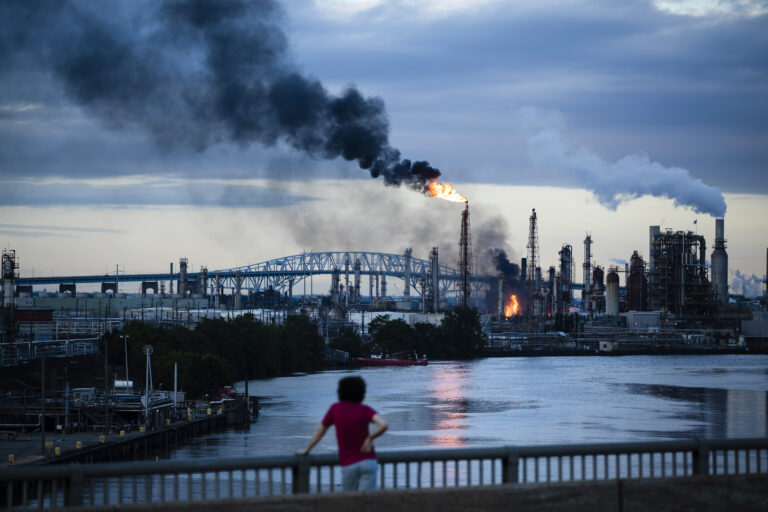 AP Photo/Matt Rourke
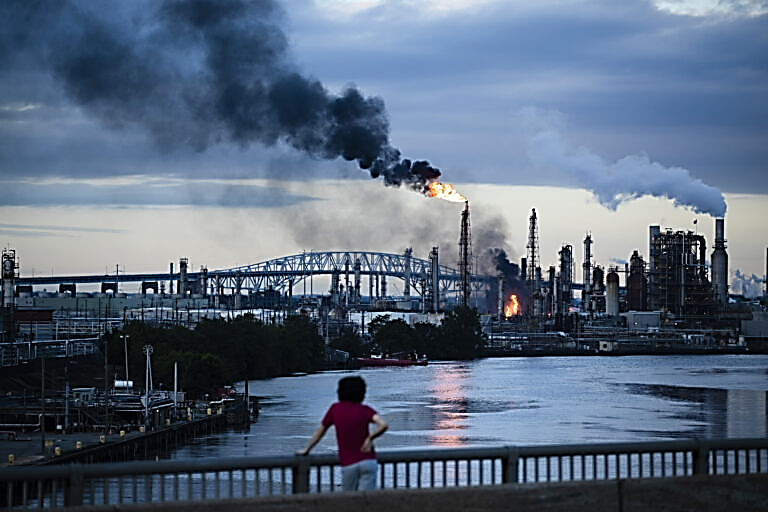 AP Photo/Matt Rourke
Λεξιλόγιο εικόνας
ΠΡΟΣΟΧΗ!
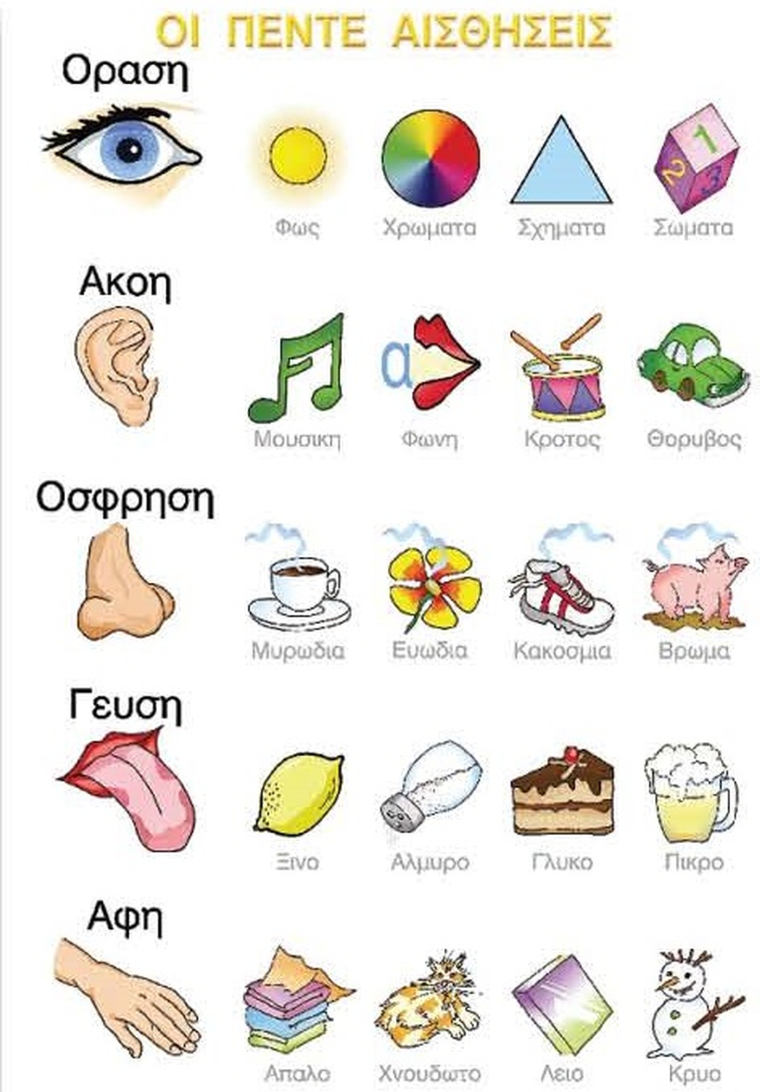 Χρησιμοποιώ όλες τις αισθήσεις μου,
για να περιγράψω ένα τοπίο.
Δηλαδή το λεξιλόγιό μου μπορεί να περιλαμβάνει λέξεις και φράσεις σχετικές με όλες τις αισθήσεις μου!
Π.χ.: Ακούω, κοιτάζω, ευωδιάζει, αποπνικτικά, παγωμένος, βροχή, πικρός κλπ.
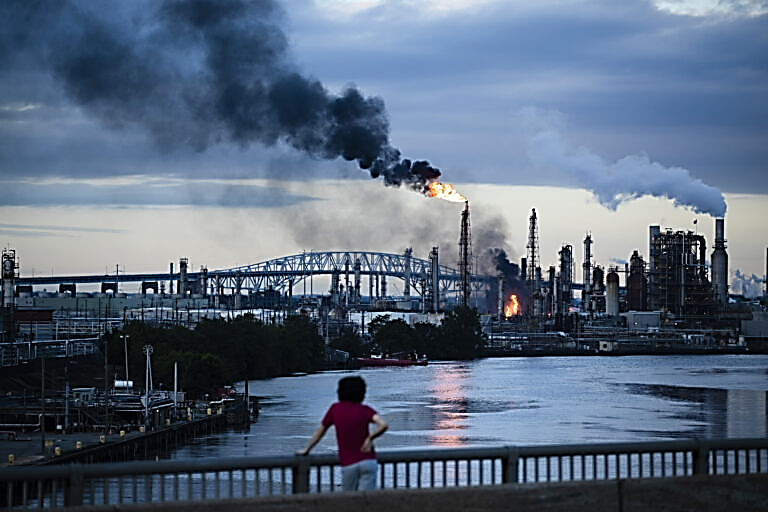 AP Photo/Matt Rourke
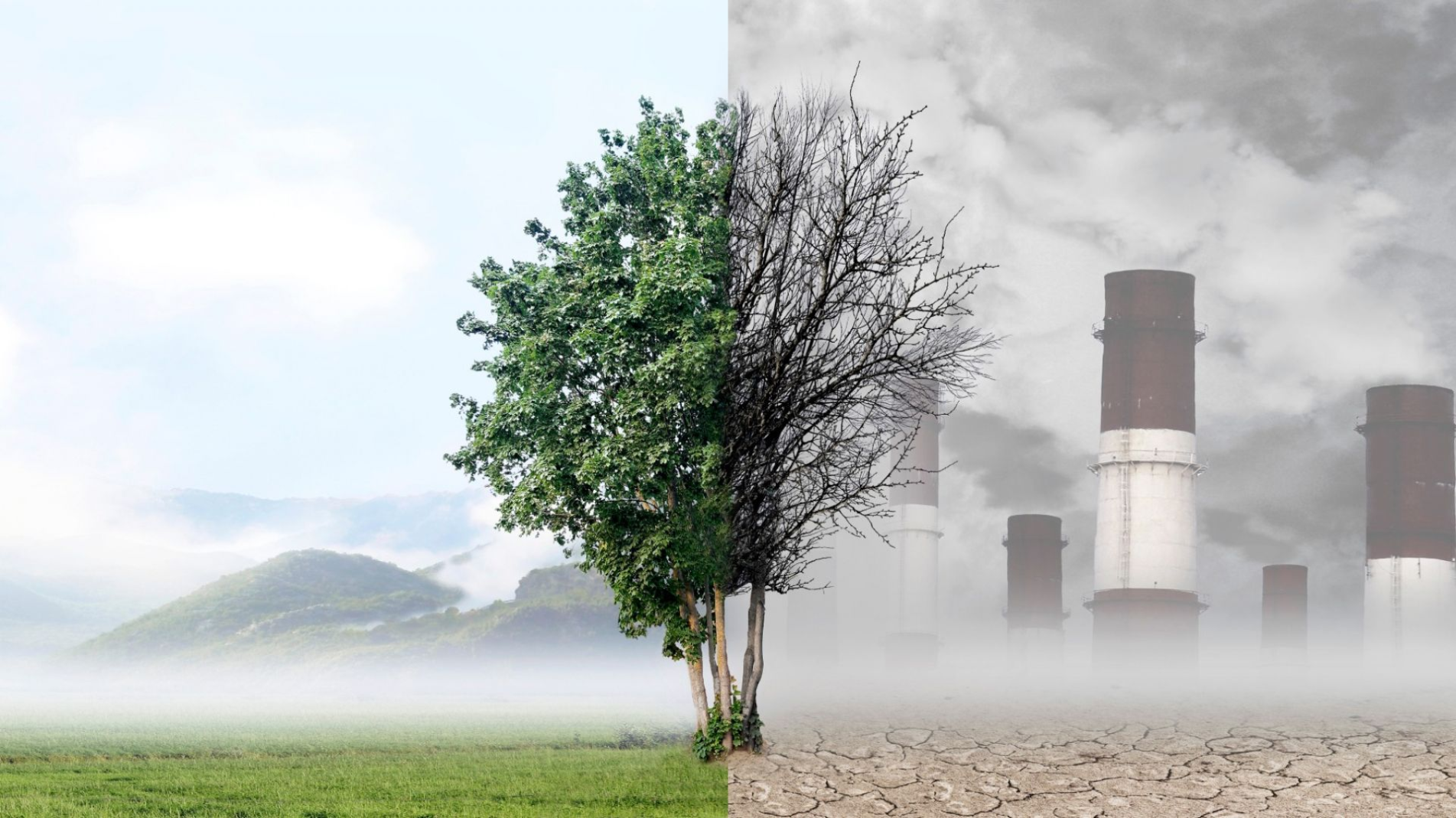 https://www.healthandlife.gr/
Λεξιλόγιο εικόνας-Α
Λεξιλόγιο εικόνας-Β
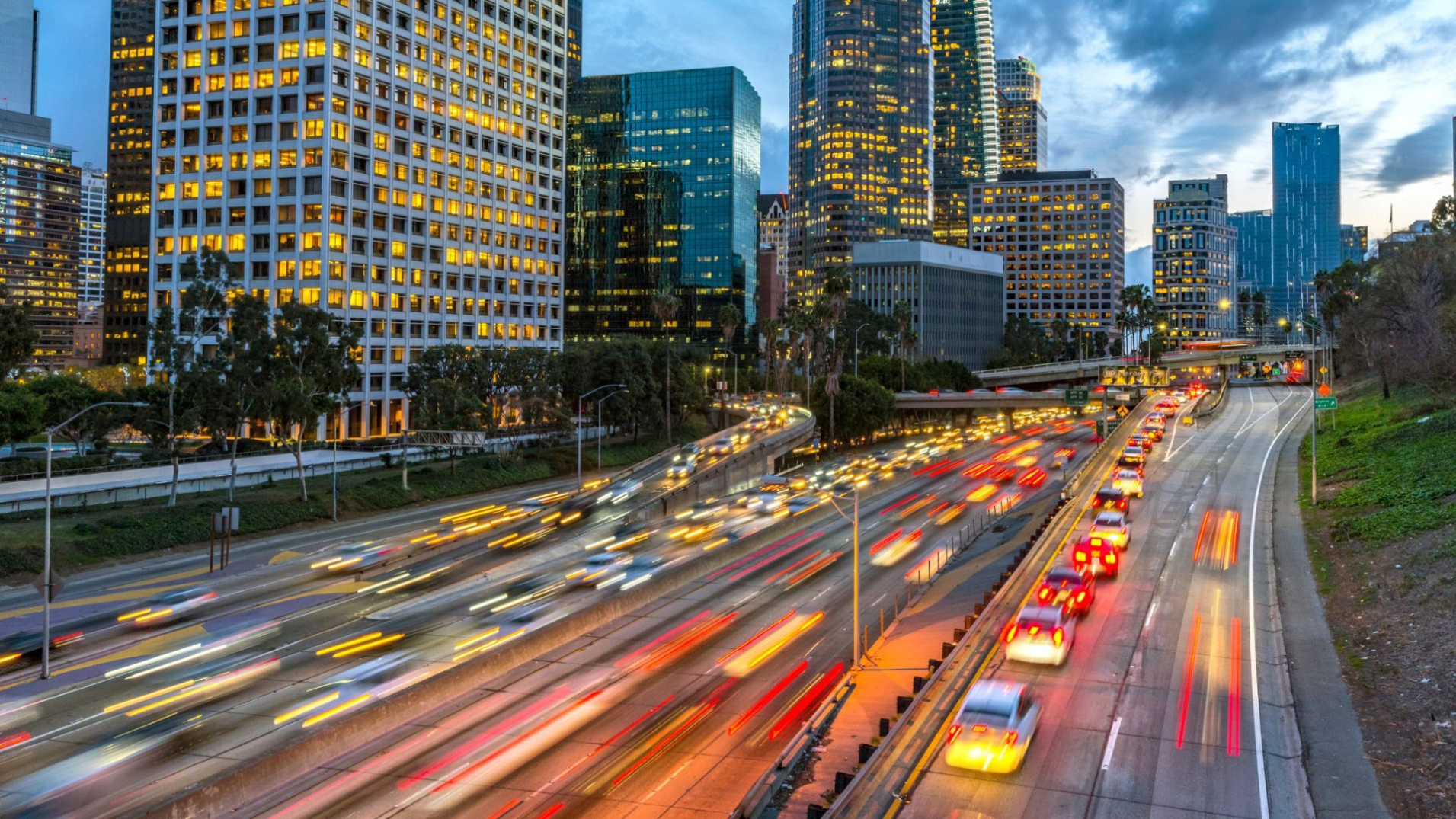 https://www.healthandlife.gr
Λεξιλόγιο εικόνας
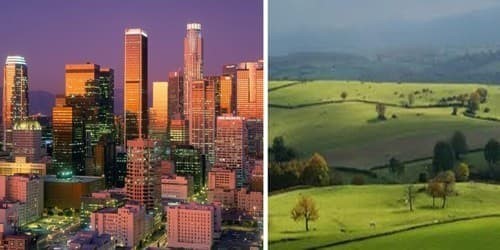 https://www.thatslife.gr/
Λεξιλόγιο εικόνας-Α
Λεξιλόγιο εικόνας-Β
Γύρω-γύρω
Πάνω/Πίσω
Μέσα
Αριστερά
Δεξιά
Κάτω/
Μπροστά
Στο κέντρο
ΧΡΟΝΟΣ
ΧΩΡΟΣ